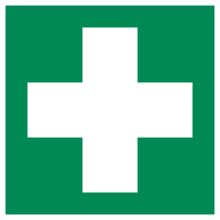 The right to be safe


We are a ‘Telling School’
Everyone’s rights…
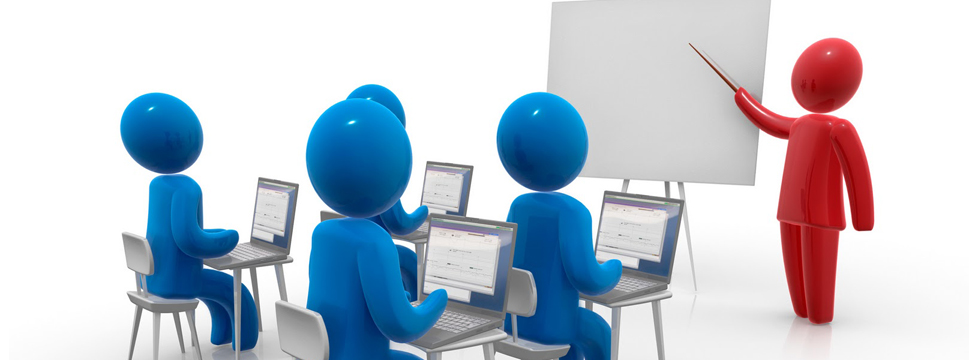 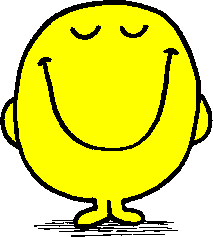 The right to learn
The right to be happy
The right to be safe
The right to  be included
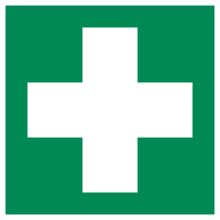 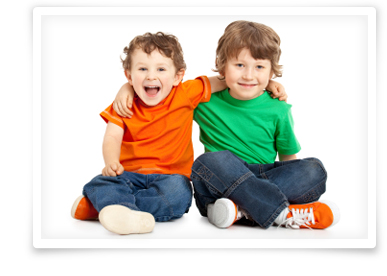 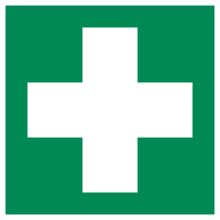 The right to be safe
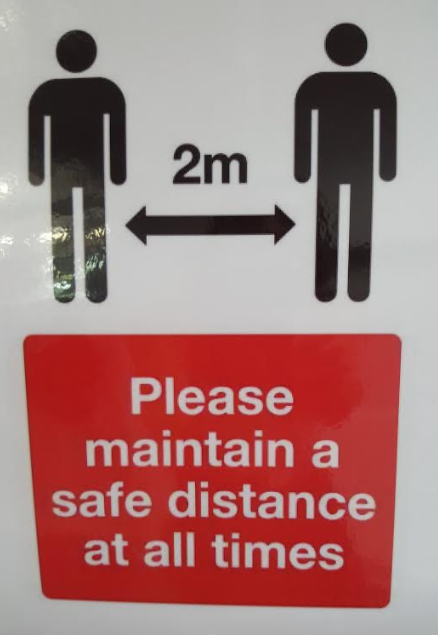 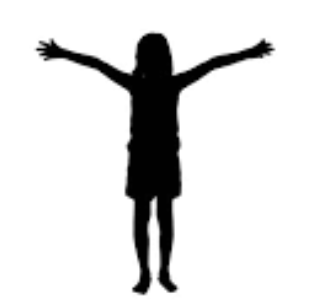 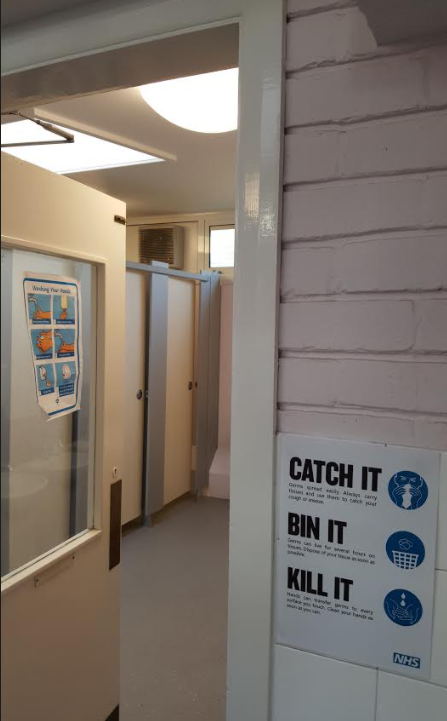 We are only allowed in the toilets with other people from our bubble.

What if I want to go in and there are other people from a different bubble in there?
Keep LEFT


One Way
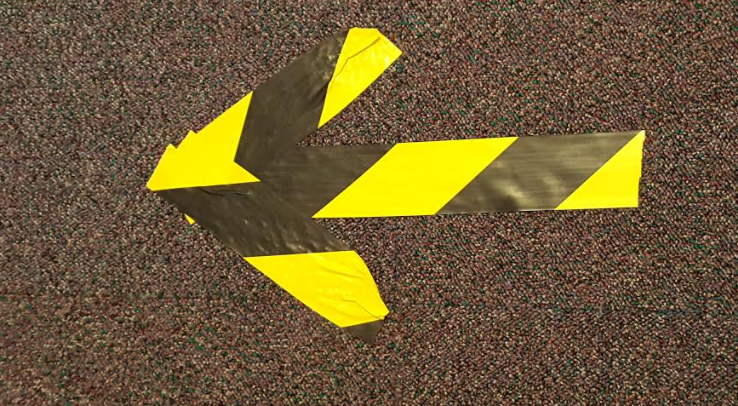 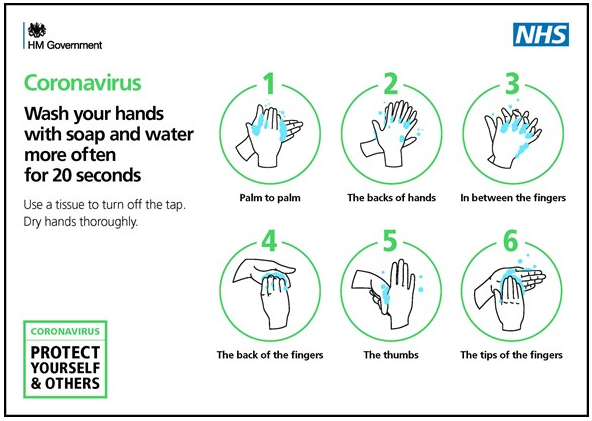 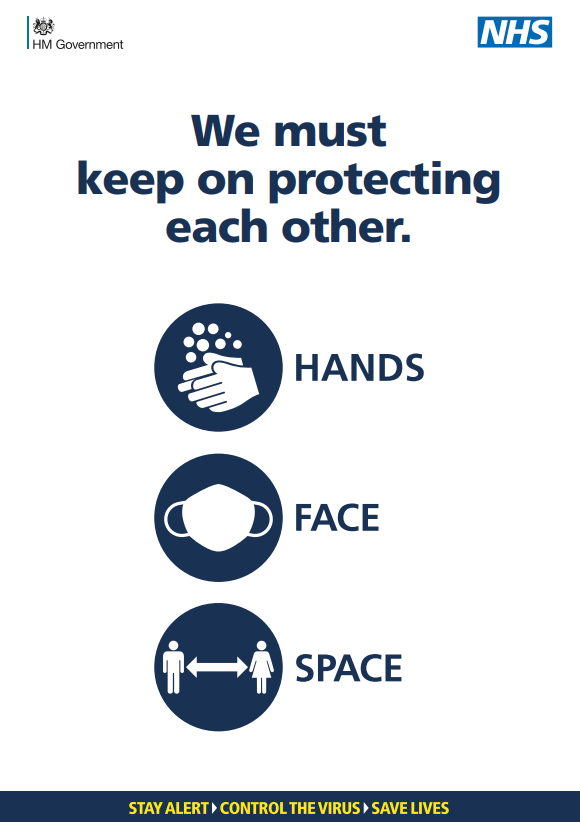 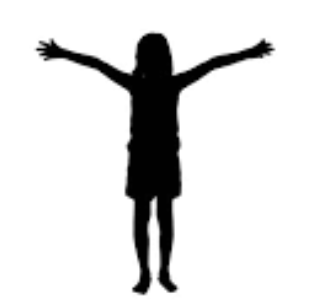 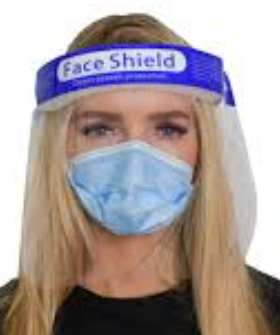 What do I do when I don’t feel safe?
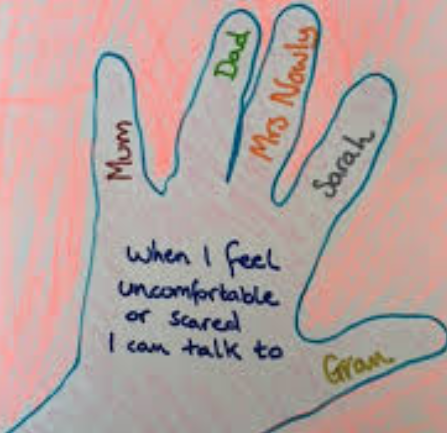 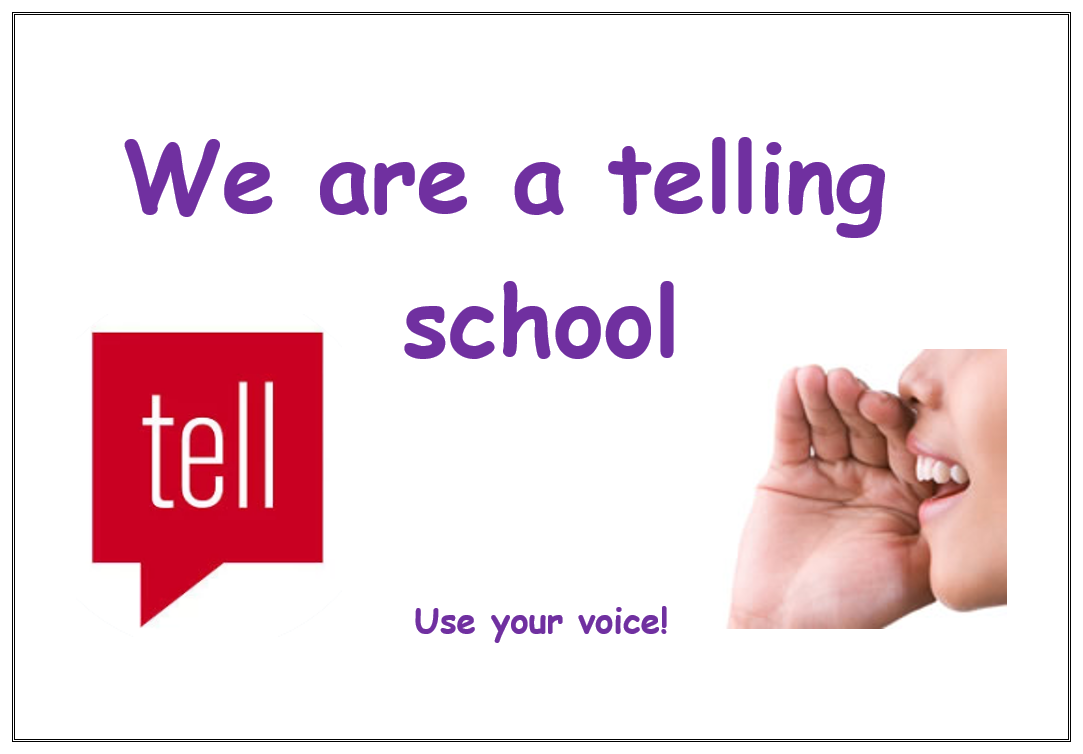 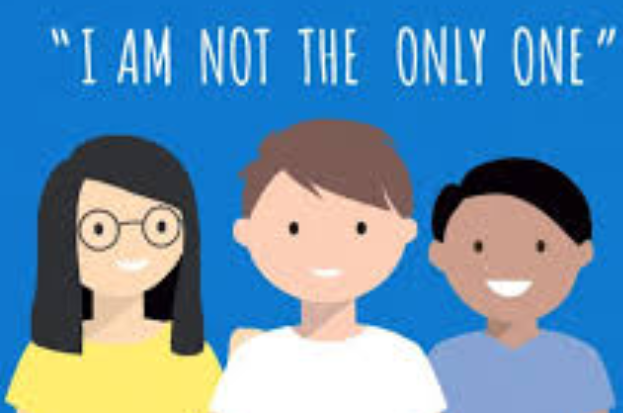 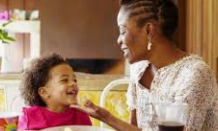 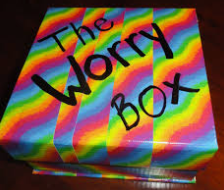 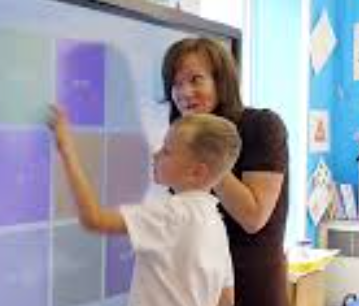